Treaty Shopping in the Supreme Court of Canada: R. v. Alta Energy Luxembourg S.A.R.L.
IBA – Capital Markets and Tax Conference
Ryan Rabinovitch
Partner
(514)-397-7422
rrabinovitch@fasken.com

March 3, 2022
1
The Queen v. Alta Energy Luxembourg S.A.R.L., 2021 SCC 49
Facts







A PE Fund and US company restructured their holdings in a Canadian oil and gas company so that its shares were held by a corporation resident in Luxembourg.
The result was that the gain realized on sale of shares of the Canadian company was exempt under article 13 of the Canada-Luxembourg Tax Treaty (the “Treaty”).
Alta Resources LLC
(US)
Blackstone Group 
LP
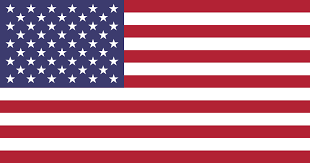 Alta Energy
Alta Energy Luxembourg S.A.R.L.
(Luxembourg)
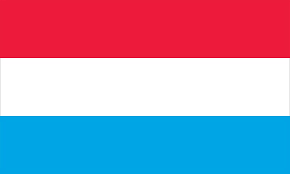 Third Party 
Purchaser
Alta Energy Partners Canada Ltd. 
(Canada)
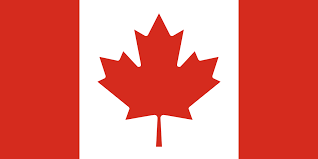 Canadian Oil and Gas Properties
2
The Queen v. Alta Energy Luxembourg S.A.R.L., 2021 SCC 49
Facts
Article 13(4):
“4. Gains derived by a resident of a Contracting State from the alienation of:
shares (other than shares listed on an approved stock exchange in the other Contracting State) forming part of a substantial interest in the capital stock of a company the value of which shares is derived principally from immovable property situated in that other State […]
may be taxed in that other State. For the purposes of this paragraph, the term “immovable property” does not include property (other than rental property) in which the business of the company…was carried on; and a substantial interest exists when the resident and persons related thereto own 10 per cent or more of the shares of any class or the capital stock of a company.”
5. Gains from the alienation of any property, other than that referred to in paragraphs 1 to 4 shall be taxable only in the Contracting State of which the alienator is a resident.”
Position of the Minister
Alta Energy Luxembourg abused article 13 of the Treaty for the purposes of the Canadian (domestic) general anti-avoidance rule.
3
The Queen v. Alta Energy Luxembourg S.A.R.L., 2021 SCC 49
Majority of the SCC
Found in favour of the taxpayer. Key points:
The parties to a Treaty are presumed to know each other’s tax regime when entering into a treaty. Use of the Treaty in the case at hand was therefore not unforeseen.
OECD Commentary released after signing of a treaty may or may not be relevant, depending on whether it is intended to clarify or change a position. Sections of the OECD Commentary on treaty shopping and domestic anti-abuse provisions were a change in position. Also, Luxembourg had expressed reservations regarding these sections.
The principle underlying Article 13 was not to require any “sufficient substantive economic connections” between the taxpayer and its country of residence. Rather, Article 13 represented a departure from the “economic allegiance” principle, introduced in order to attract foreign investment into Canada.
It was intended that “residence” be fundamentally defined by domestic law (subject to reasonable limitations). Luxembourg’s approach (based on place of incorporation and “legal seat”) was not unusual or unreasonable.
Residence ≠ liable to tax, but rather, "liable to be liable” to tax (i.e. not a flow-through entity such as a partnership).
Noted that Treaty did not contain a PPT provision (unlike certain other Canadian treaties at the time). Absence of specific anti-avoidance rules in the Treaty was relevant but not determinative.
Noted that Article 13 did not contain a “subject to tax” requirement in jurisdiction of residence.
4
The Queen v. Alta Energy Luxembourg S.A.R.L., 2021 SCC 49
Dissent
Would have found in favour of the Minister. Key points:
Principle underlying Article 13 is “closest economic connection”/“economic allegiance” principle. 
Alta Energy Luxembourg’s presence in Luxembourg was “not genuine”. It was “mere gossamer”/a “contrivance”.
Absurd to suggest in negotiating the Treaty, Canada intended anyone from anywhere to be able to access its benefits.
Unfair that “sophisticated taxpayers who can afford tax professionals” have access to planning strategies that lower/eliminate their tax burden.
Implications in a post-MLI world
Helpful statements on the purpose and scope of treaty provisions (residence, capital gains provision, business purpose exception) and the application of domestic anti-avoidance rules in the treaty context. NB, however, amendment to preamble of treaties introduced by MLI: 
“Intending  to eliminate  double  taxation  with  respect  to  the  taxes  covered  by  this  agreement  without creating  opportunities  for  non-taxation or  reduced  taxation through tax  evasion  or  avoidance (including  through treaty-shopping  arrangements  aimed at  obtaining  reliefs  provided in  this agreement for the indirect benefit of residents of third jurisdictions.”
5
6